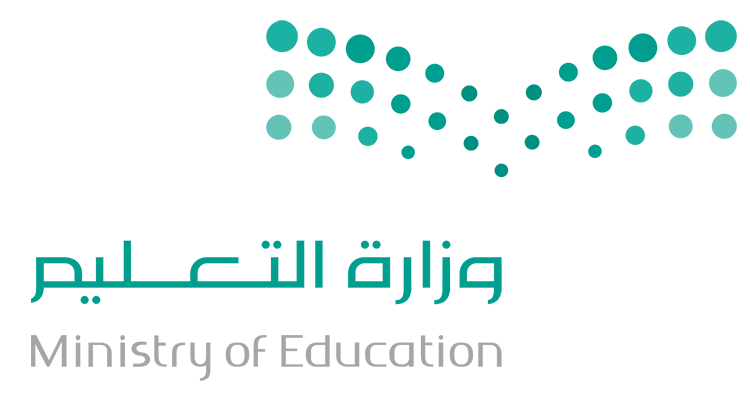 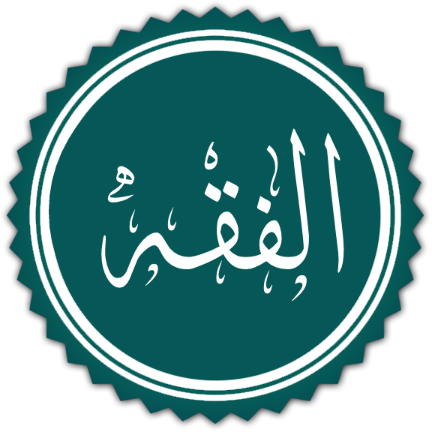 أركان الحكم
راجعه وأشرف عليه 
الأستاذ / عبدالرحمن الشراري.
http://t.me/abd_fegh_1
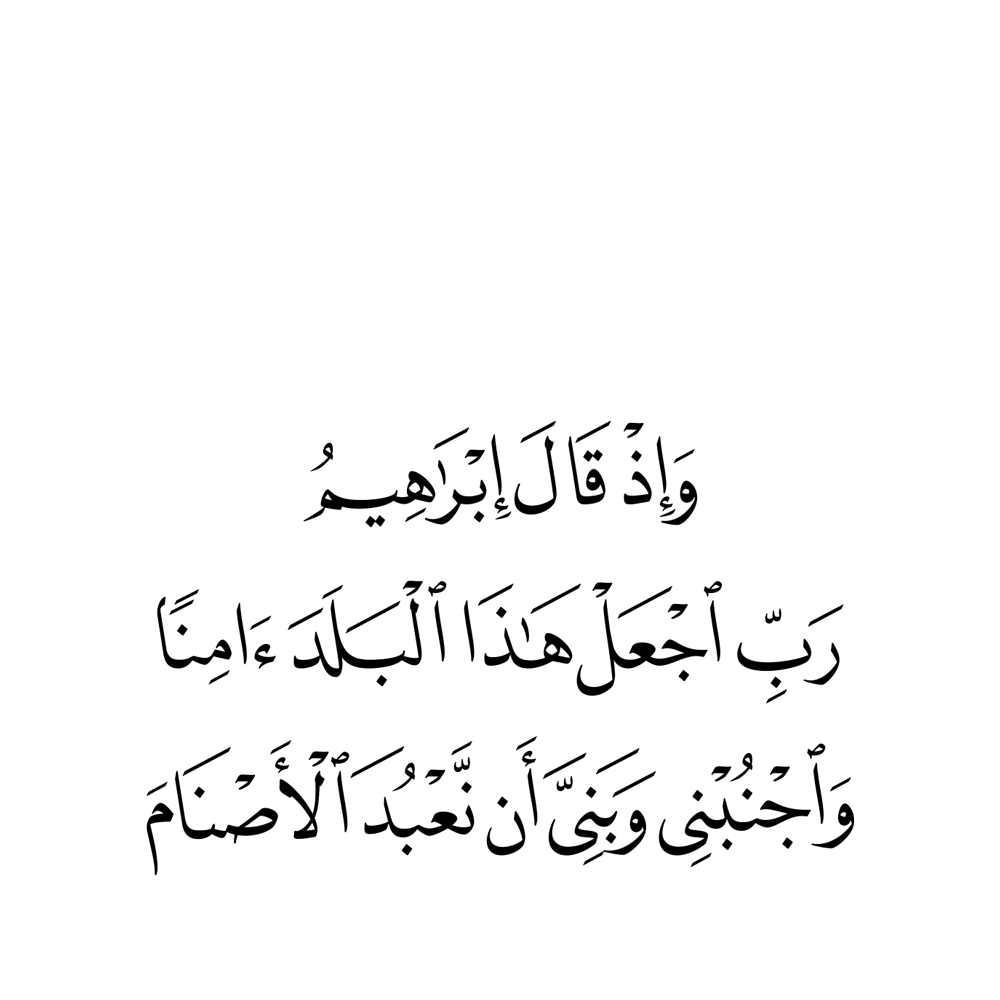 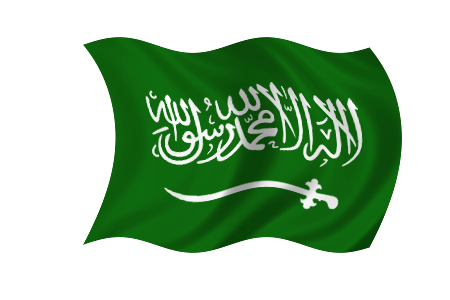 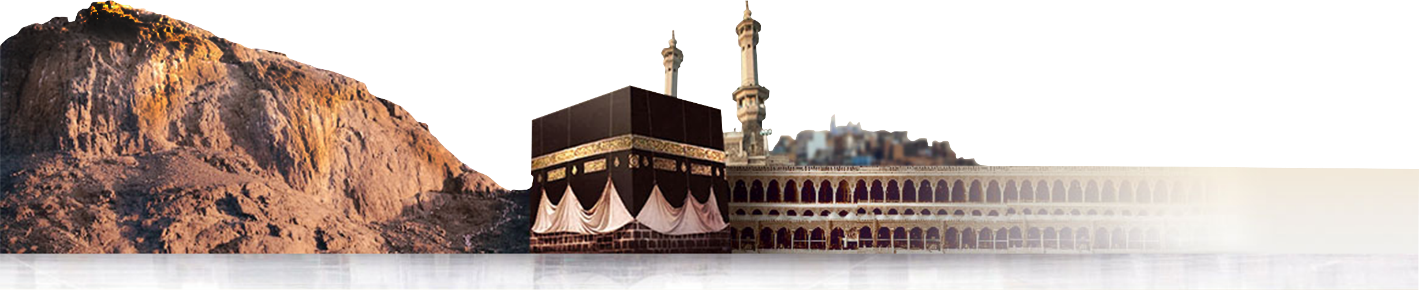 ارسلـ/ي سؤالًا لزملائك في المجموعة الأخرى من ذاكرتك عن الدرس السابق !
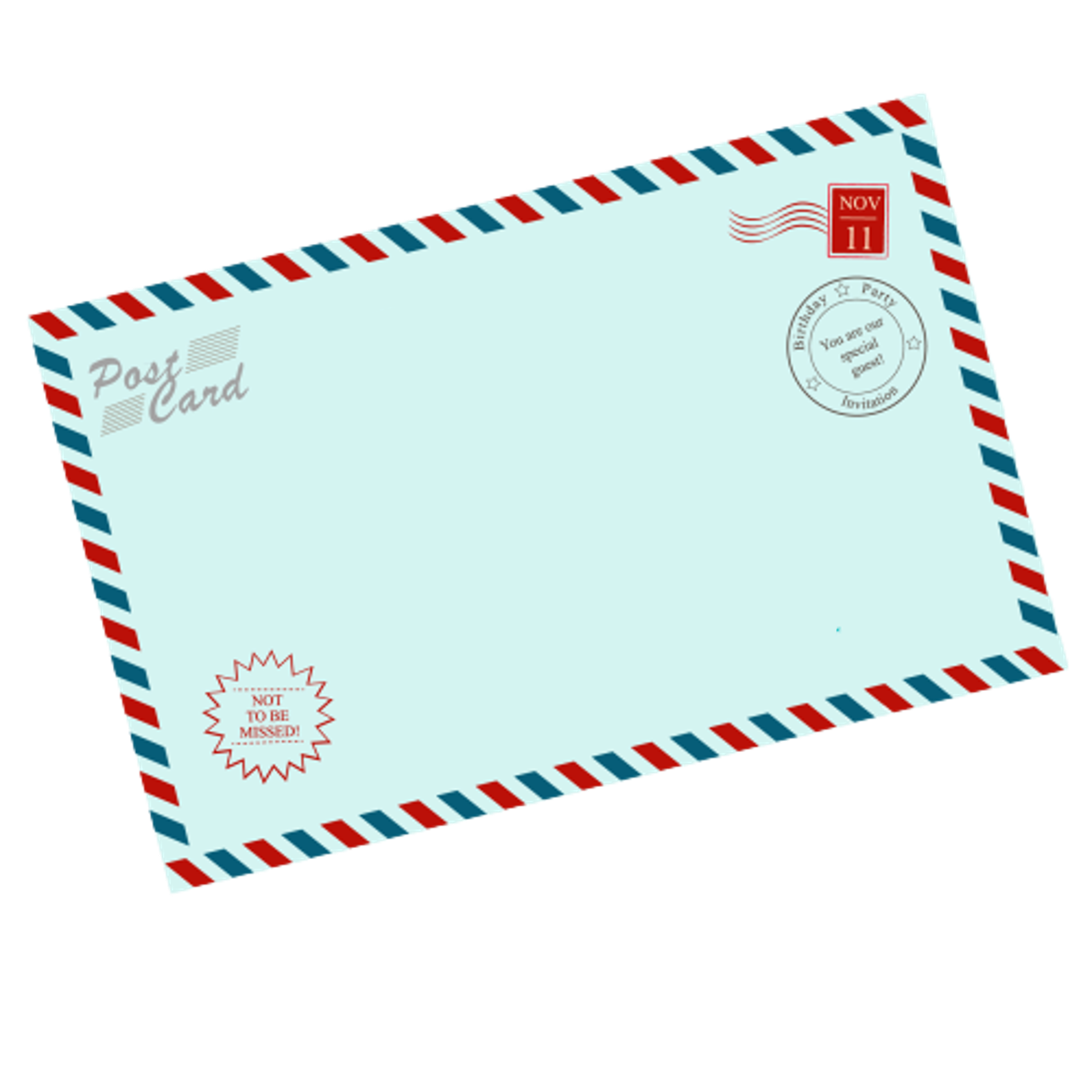 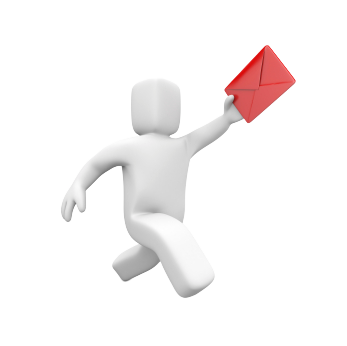 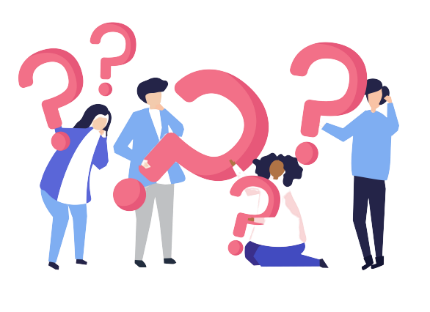 تدريس تبادلي (وضع أسئلة).
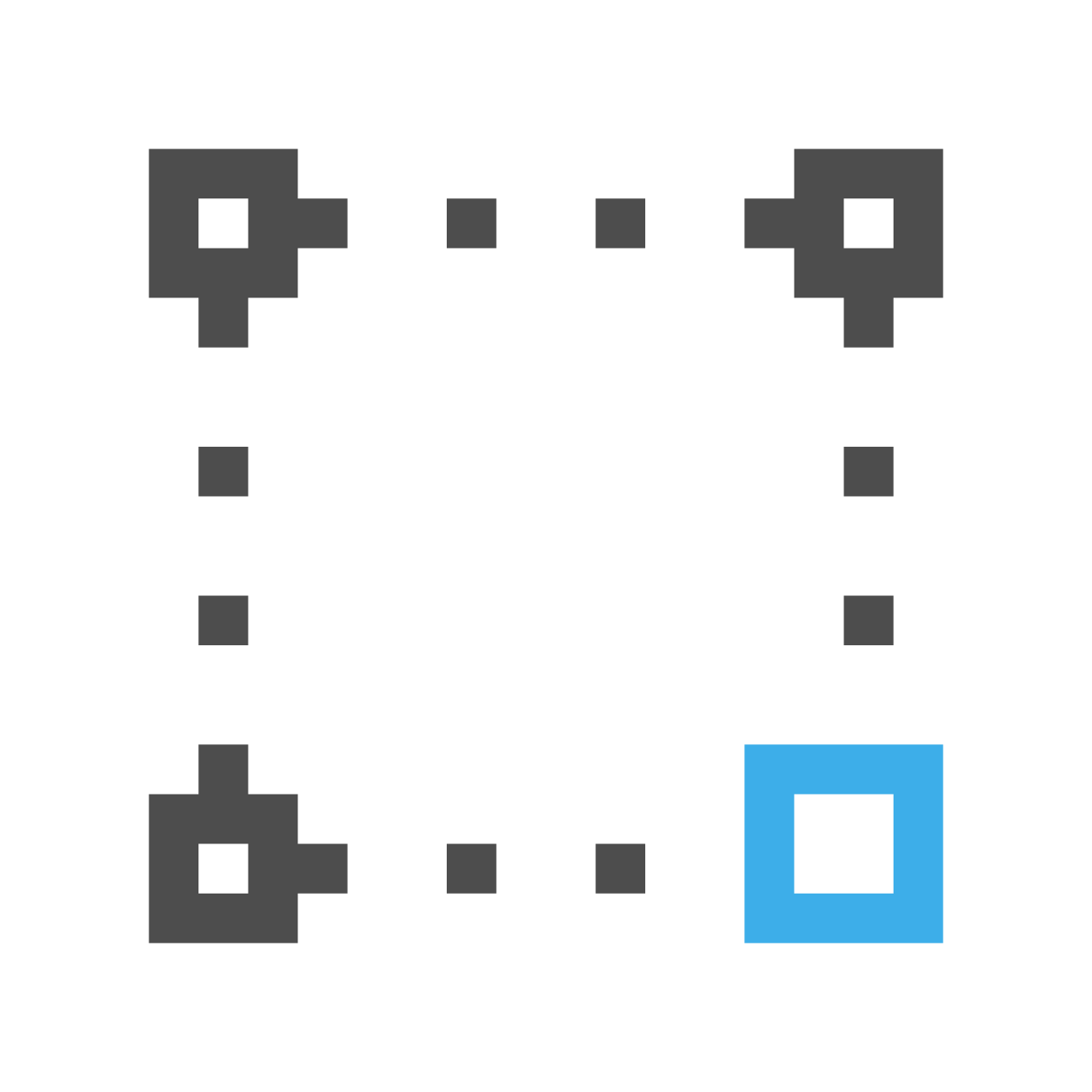 استنبط/ي عنوان الدرس 
من خلال الصورة !
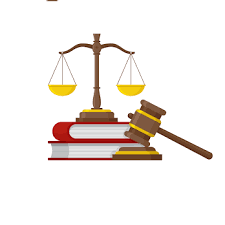 أركان الحكم
ركُن
تعلم باللعب (تحليل الرموز)
الأهداف:
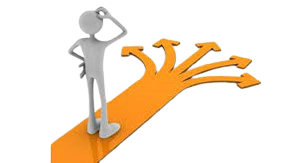 عزيزي الطالب المُبدع / عزيزتي الطالبة المُبدعة :
اقرأ/ي الآية تلاوة مُتقنة ثم اجب/ اجيبي عن السؤال!
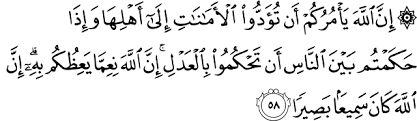 بماذا أمر الله سبحانه وتعالى في هذه الآية؟
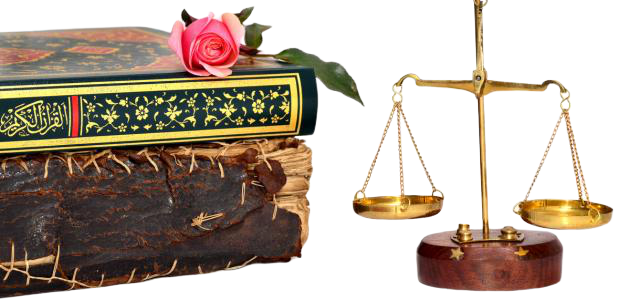 أمر الله من بأداء الأمانة؟
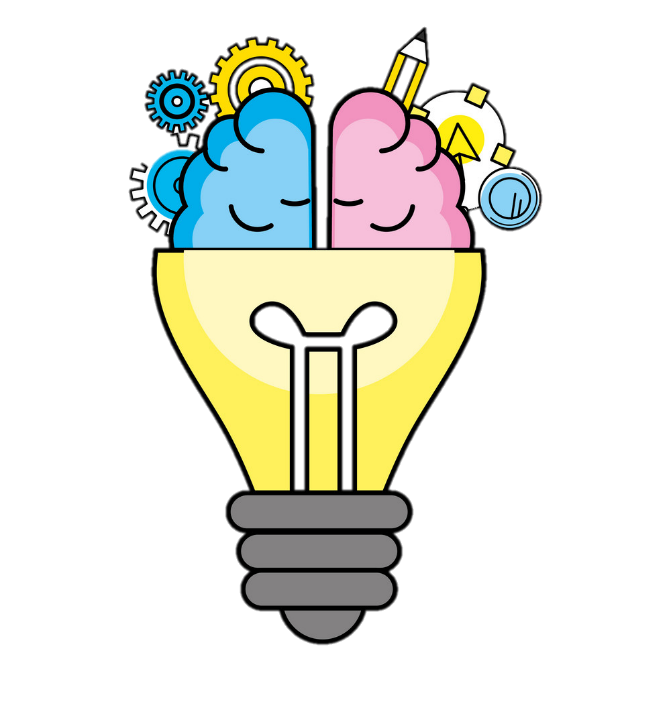 في كل الأحكام الشرعية التي أمر بها الله سبحانه وتعالى 
يكون فيها ثلاثة أركان :
المحكوم عليه
المحكوم فيه
الحاكم
استخرج/ي الأركان الثلاثة من الآية :
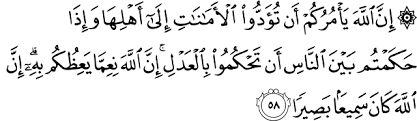 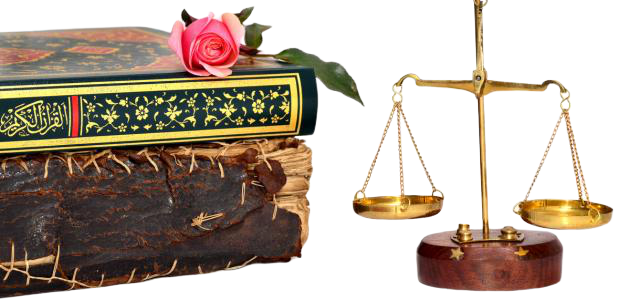 الركن الأول : الحاكم.
قال تعالى: "إِنِ الْحُكْمُ إِلاَّ لِلّه"
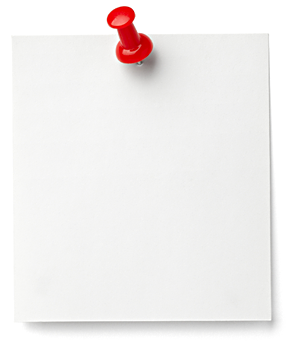 لا يجوز ، لأن الحكم لله وحده سبحانه وتعالى 
والمجتهدون مستشكفون لحكم الله سبحانه وتعالى لا مبتدئون له.
درسنا مُسبقًا مسائل 
نُسبت الى من قضى فيها كالمسألتين العمريتين ، هل يجوز القول بأن الحاكم هو
عمر بن الخطاب رضي الله عنه؟ ولماذا؟
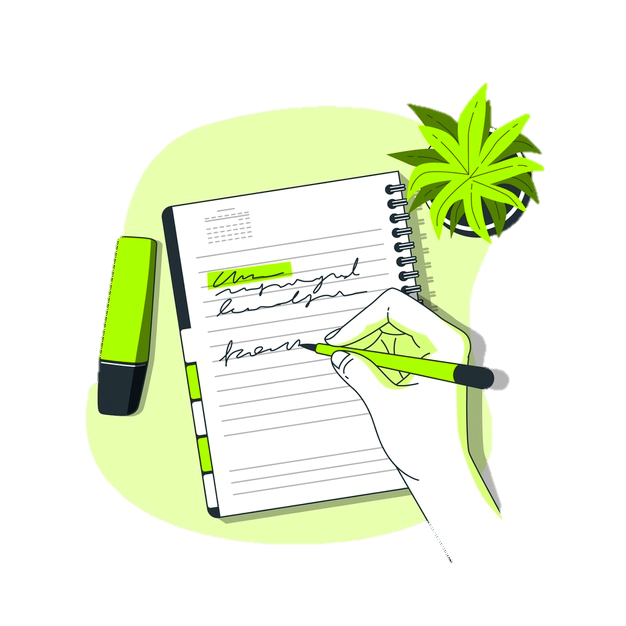 الركن الثاني : المحكوم فيه
عزيزي الطالب المُبدع / عزيزتي الطالبة المُبدعة : 
من مخزونك اللغوي والفقهي ، قدّم/ي تعريفًا للمحكوم فيه !
ما تعلق به خطاب الشارع أو هو الفعل المُكلف به.
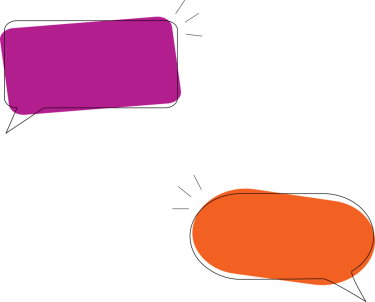 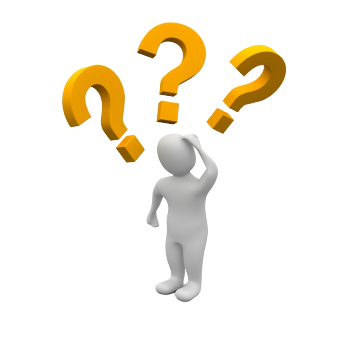 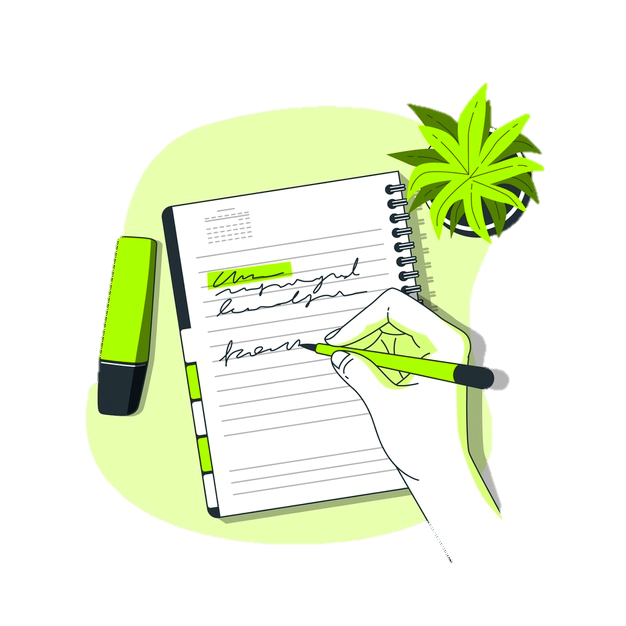 اذكر/ي آية و 
حدد/ي الحاكم 
و المحكوم فيه !
الركن الثاني : المحكوم فيه
وصفان اذا اجتمعا في الفعل المكلف به يكون لازمًا على المُكَلَف :
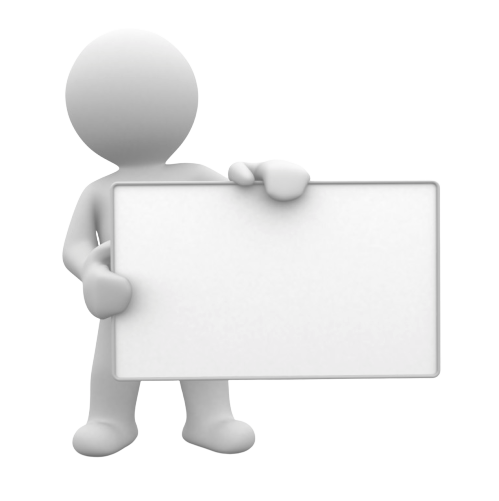 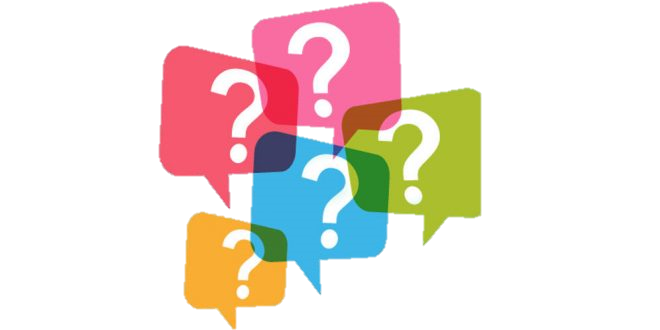 1. أن يكون معلومًا للمكلف .
أي غير جاهل بحكمه.
ماذا يُقصد بأن يكون معلومًا للمكلف؟
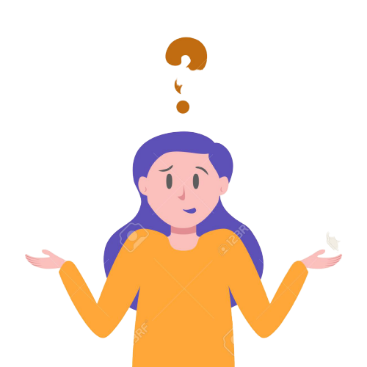 الركن الثاني : المحكوم فيه
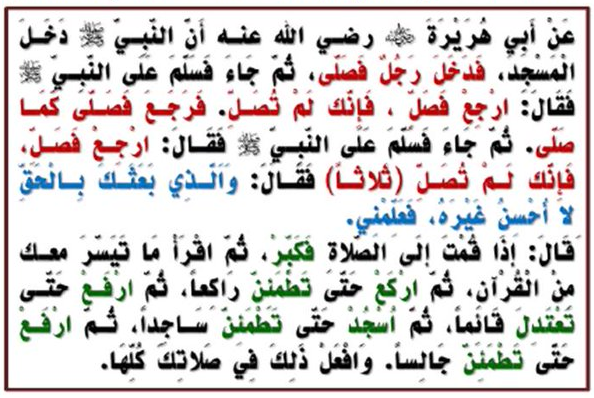 اقرأ/ي ثم اجيب/ي!
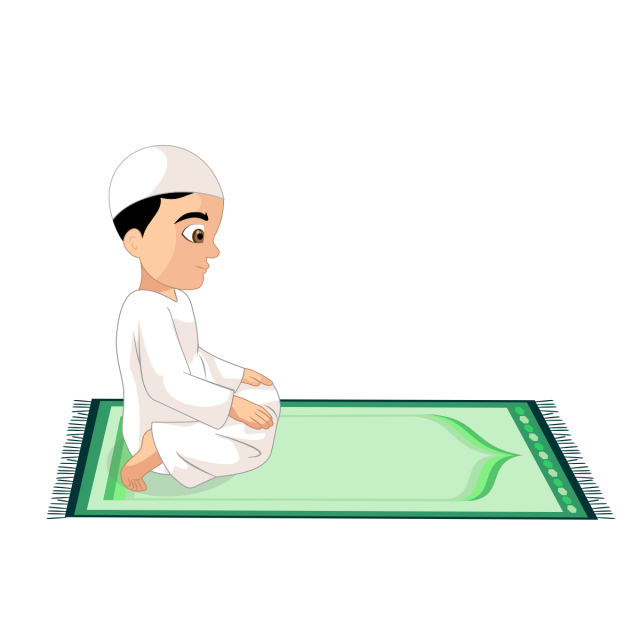 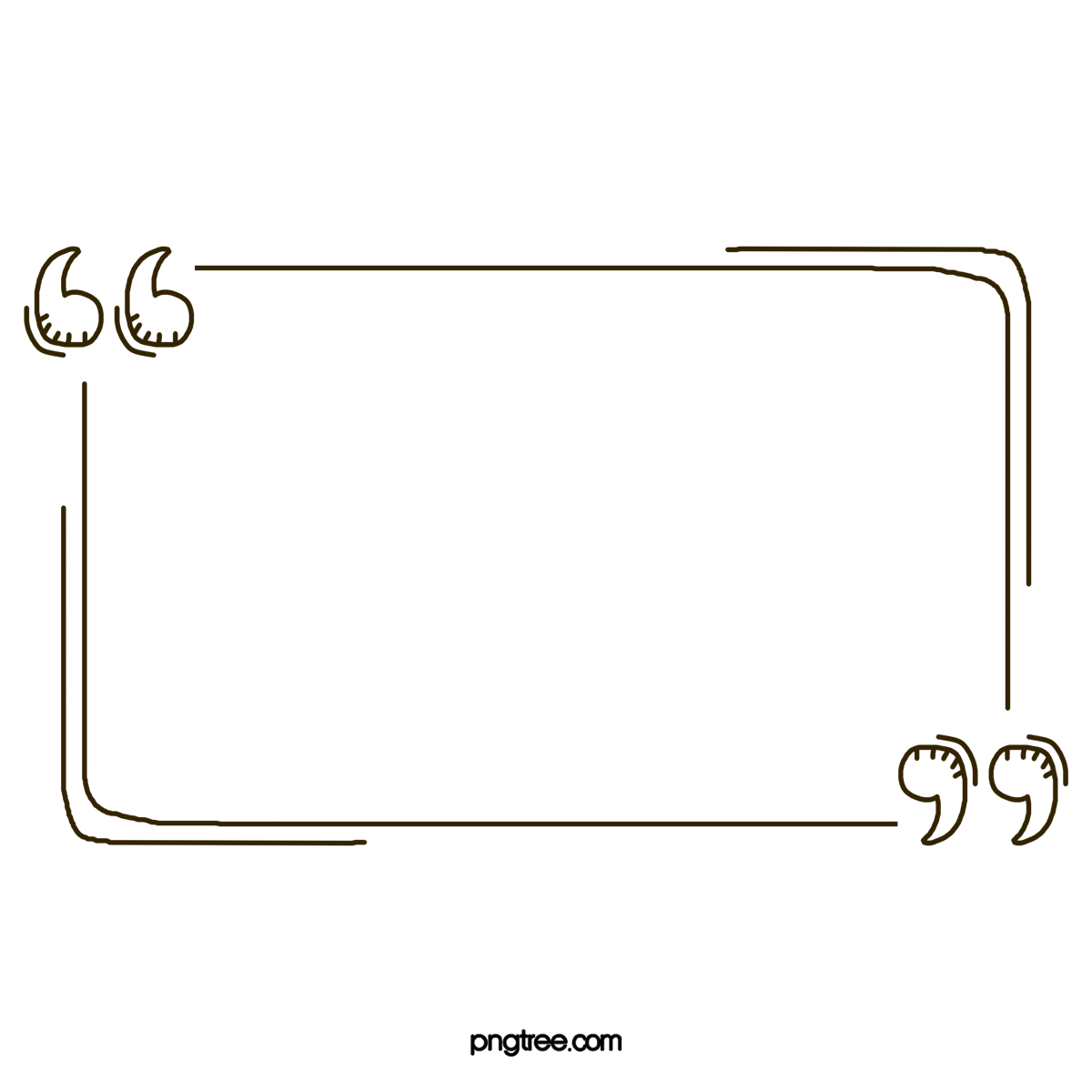 الركن الثاني : المحكوم فيه
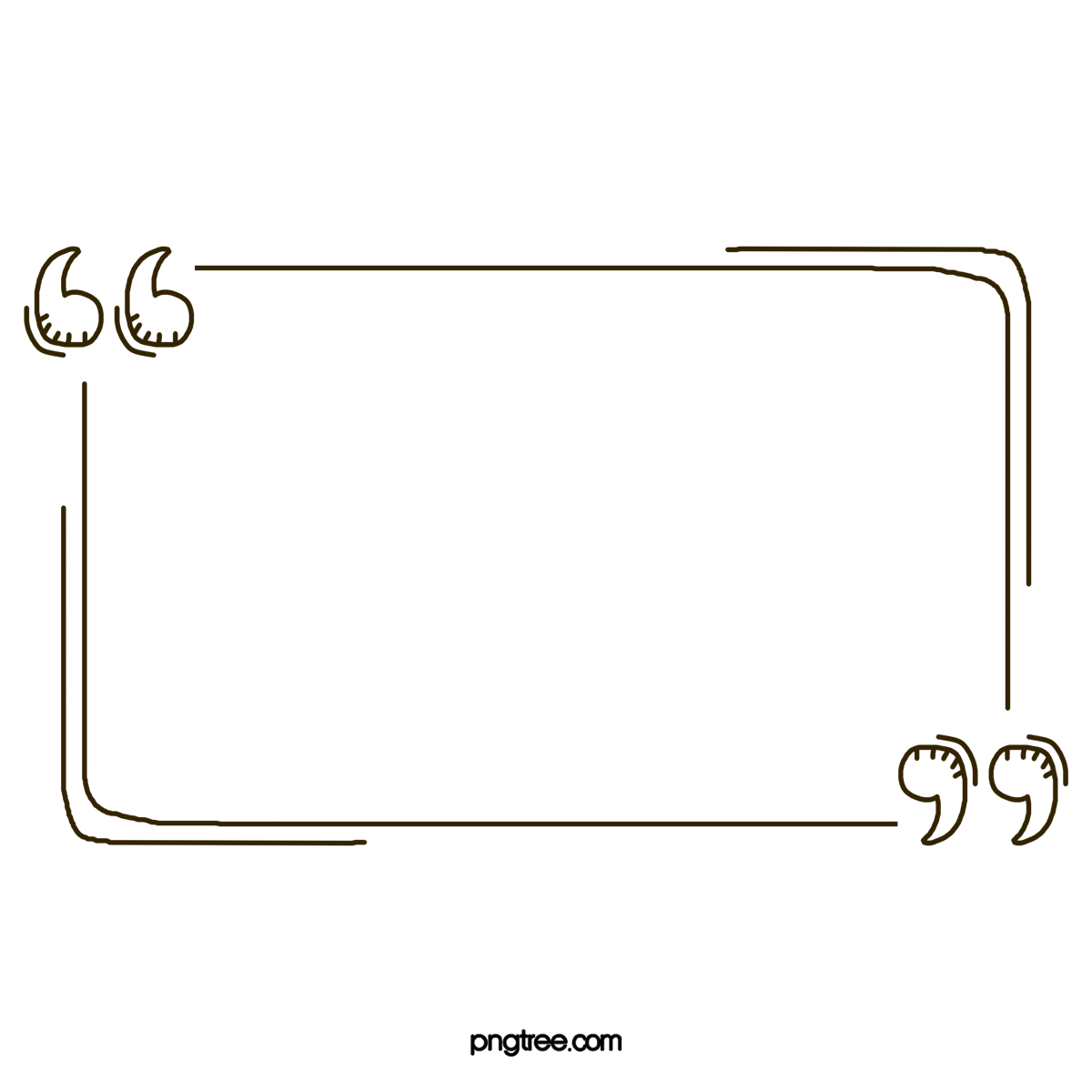 لماذا أمر الرسول صلى الله عليه وسلم الرجل بإعادة صلاته!
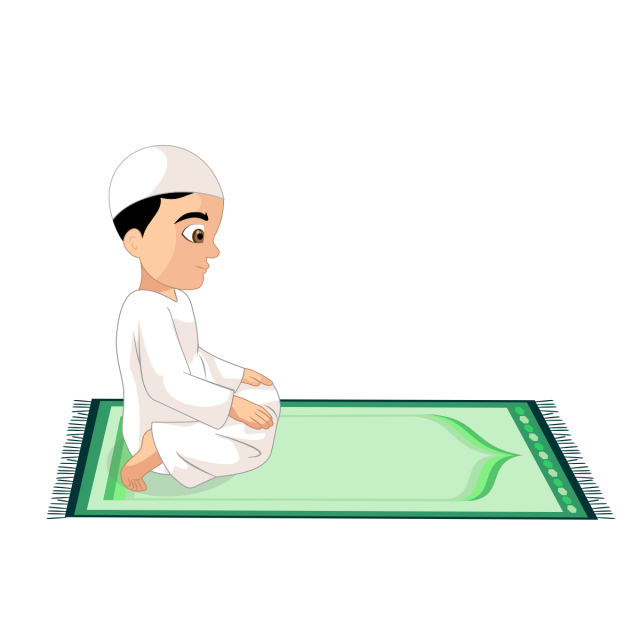 هل أمره بإعادة ما سبق
من الصلوات التي انقضى 
وقتها؟
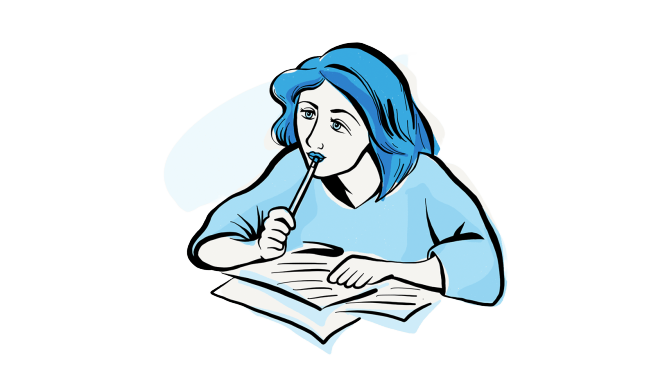 تبرير منطقي
شارك/ي مجموعتك في استنباط فوائد واحكام من حديث المسيء في صلاته :
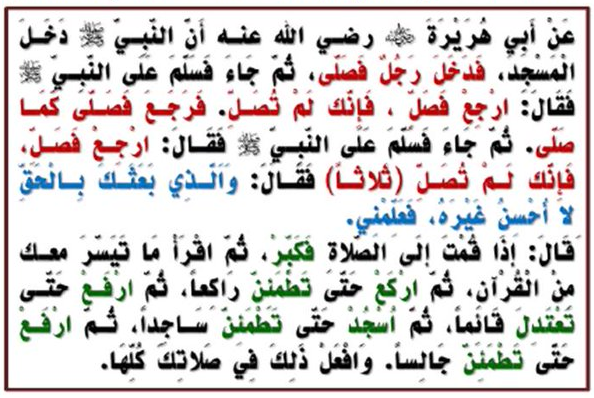 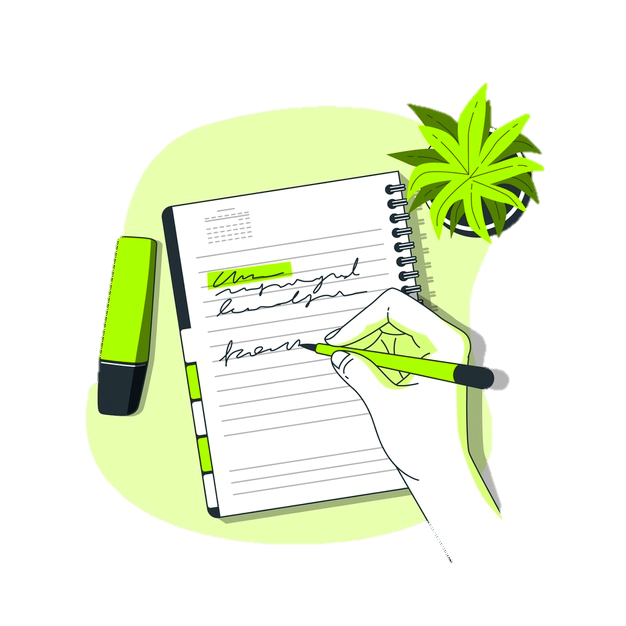 الركن الثاني : المحكوم فيه
وصفان اذا اجتمعا في الفعل المكلف به يكون لازمًا على المُكَلَف :
2.
2. أن يكون مقدورًا للمكلف.
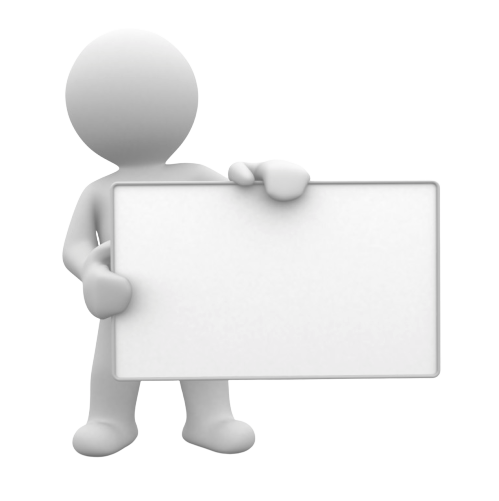 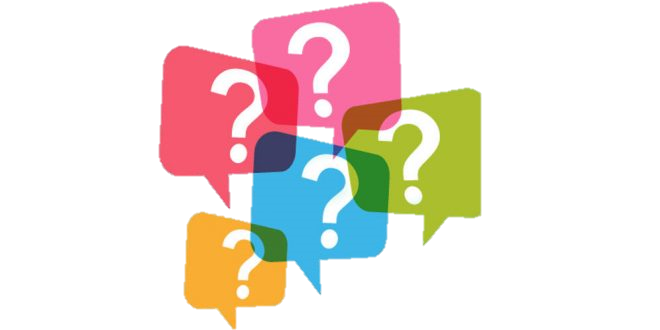 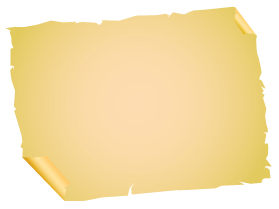 قال تعالى: "لَا يُكَلِّفُ اللَّهُ نَفْسًا إِلَّا وُسْعَهَا "
استنبط/ي الوصف 
الثاني من خلال الآية:
الركن الثاني : المحكوم فيه
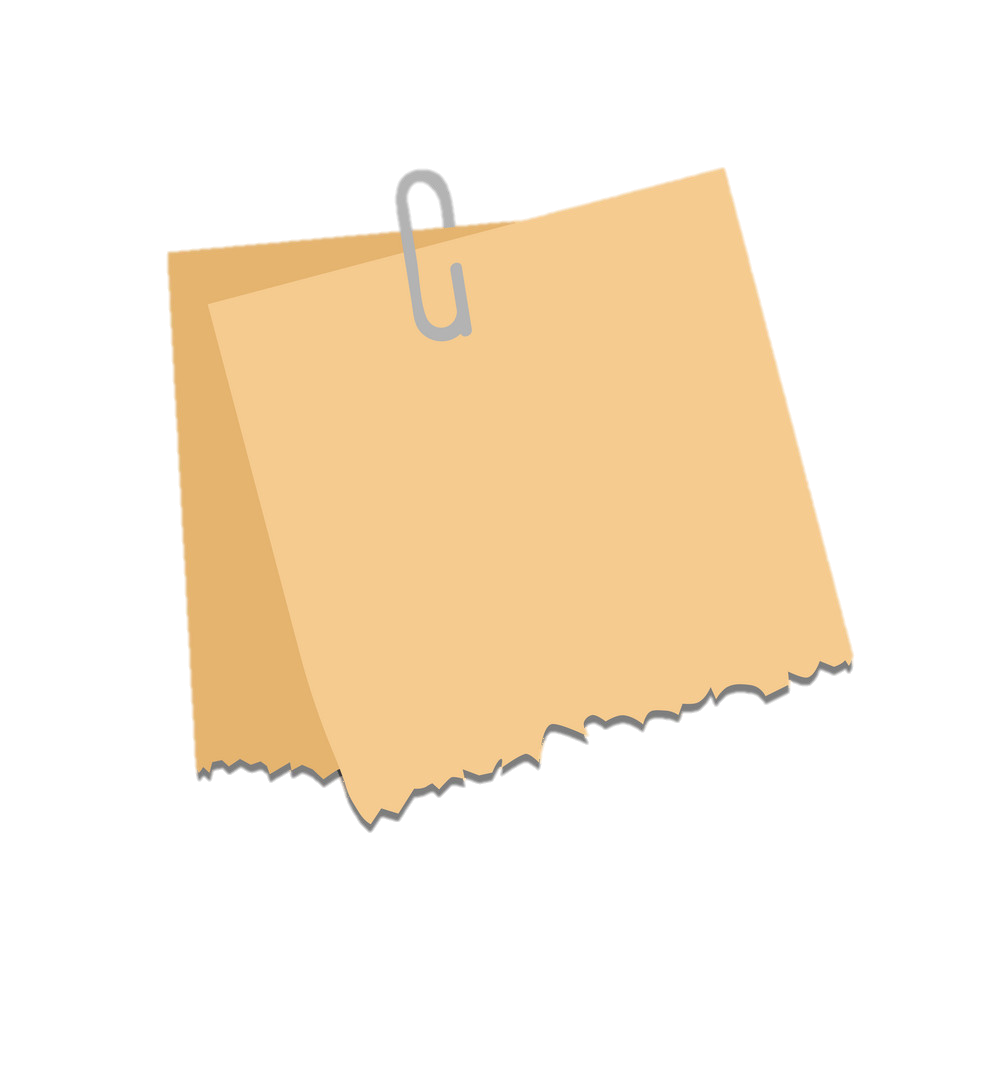 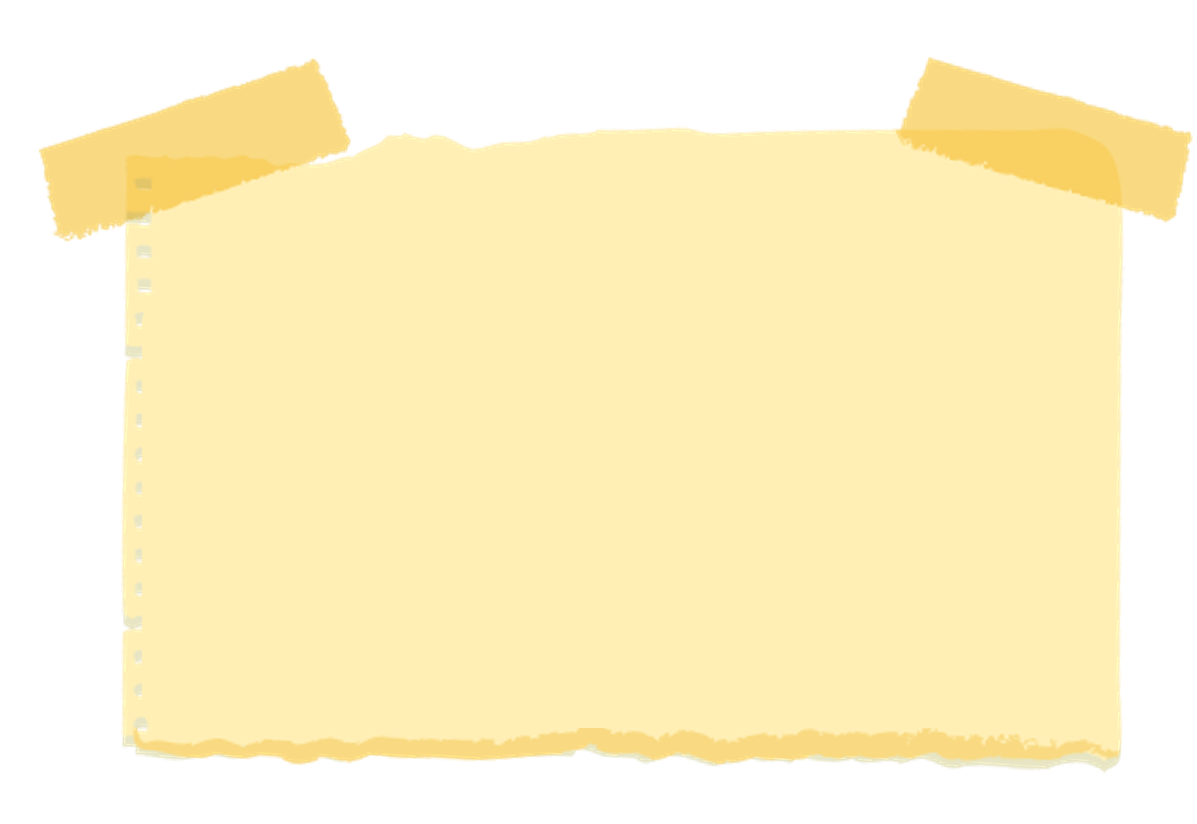 مثلّ/ي على أحكامًا تسقط عند انتفاء القدرة!
الحج.
وجوب صلاة الفرض قائمًا.
الصيام في حال المرض.
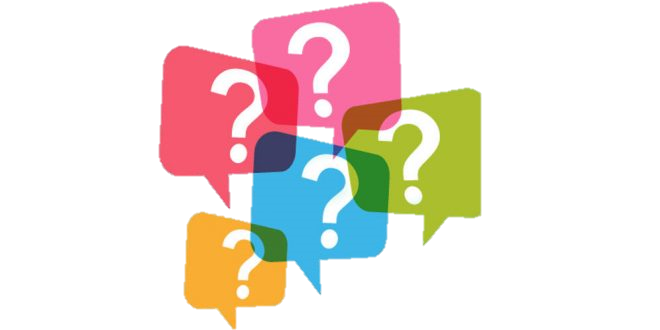 تفكير ابداعي
الركن الثالث: المحكوم عليه
وهو الشخص الذي تعلّق به خطاب الشرع ، وهو المُكلف.
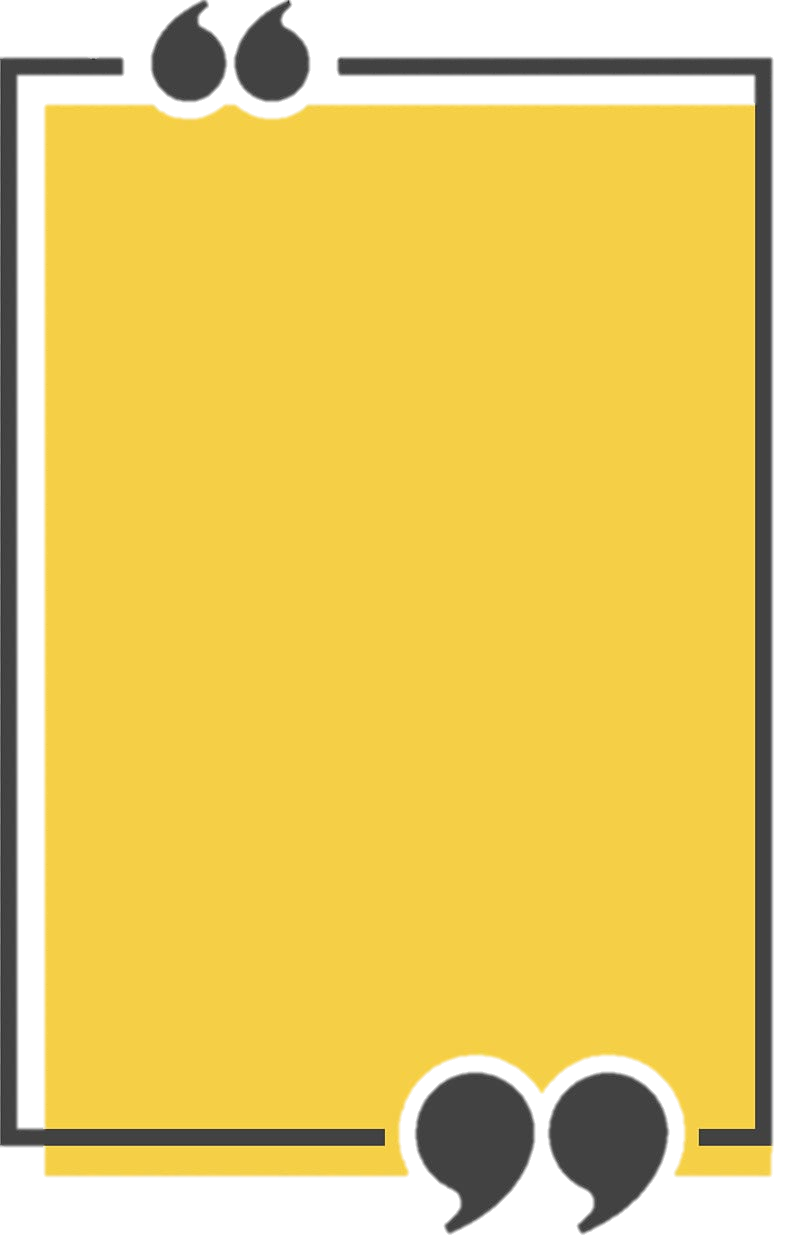 قال رسول الله صلَّى اللهُ عليه وسلَّم قال: ((رُفِع القَلمُ عن ثلاثةٍ: 
عن النَّائمِ حتَّى يستيقظَ، وعن الصَّبي حتَّى يحتلِمَ،
 وعن المجنونِ حتَّى يَعقِلَ)) .
استنبط/ي شروط التكليف
 من الحديث التالي:
البلوغ
العقل
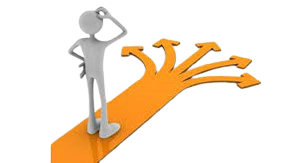 ارسم/ي خريطة توضح/ين فيها أركان الحكم ، مع بيان الأوصاف الفعل الواجب ، وشروط التكليف !
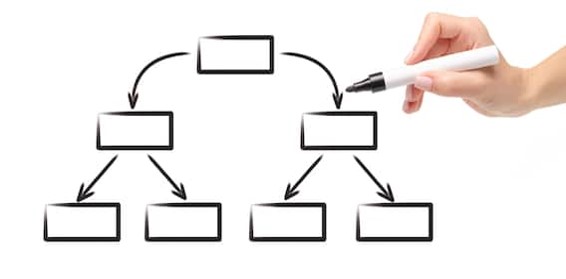 خريطة مفاهيم
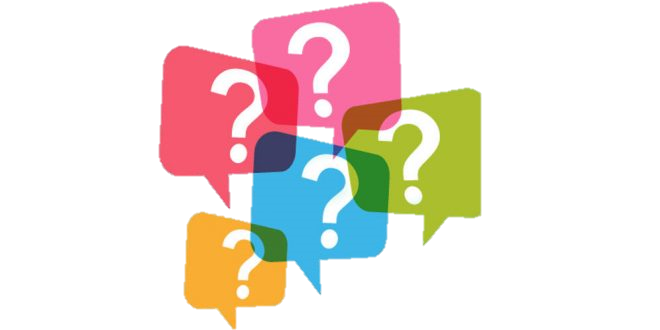 تدريس تبادلي (وضع أسئلة).
بارك الله فيكم ابنائي الطلاب ، بناتي الطالبات ..
ووفقكم لما يُحب ويرضى
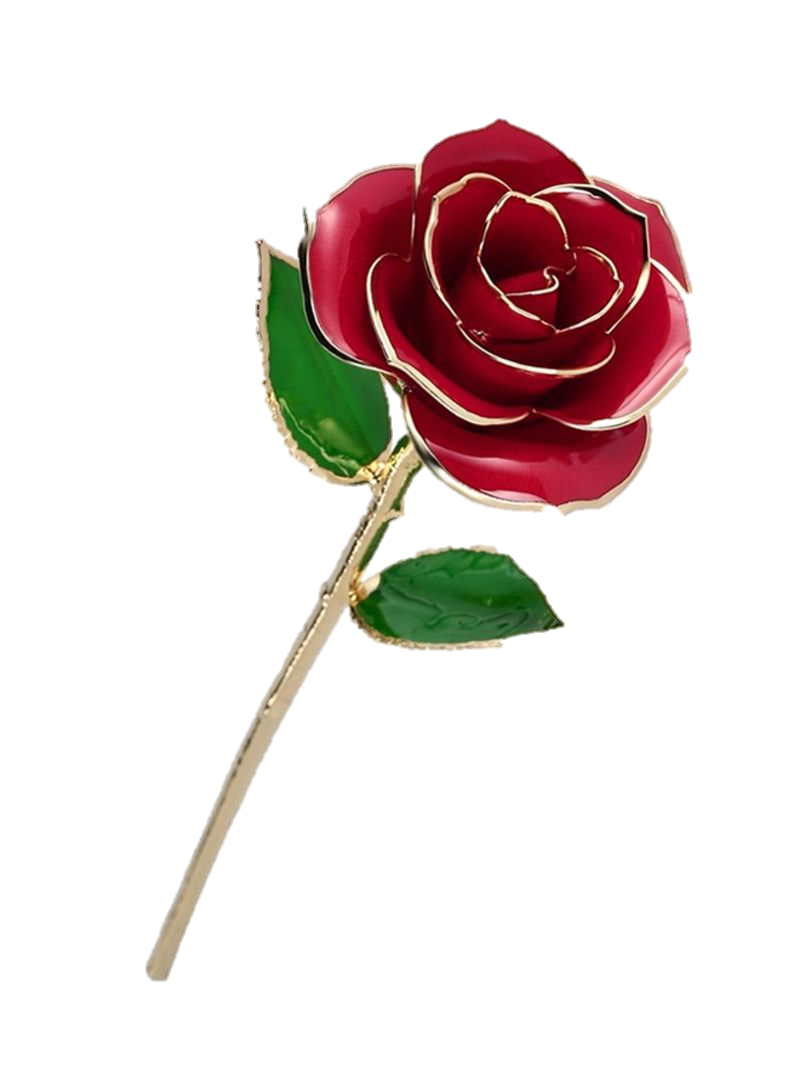 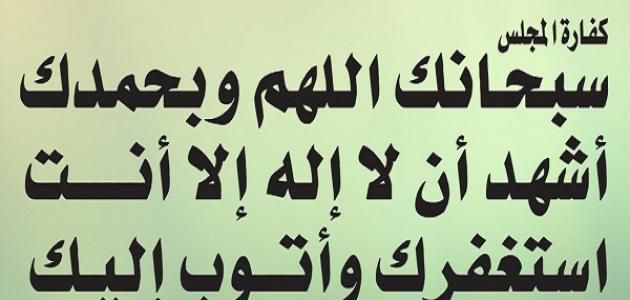 للمزيد من العروض
 Sukadesign
+966 564378627
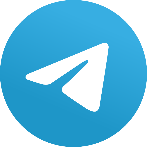